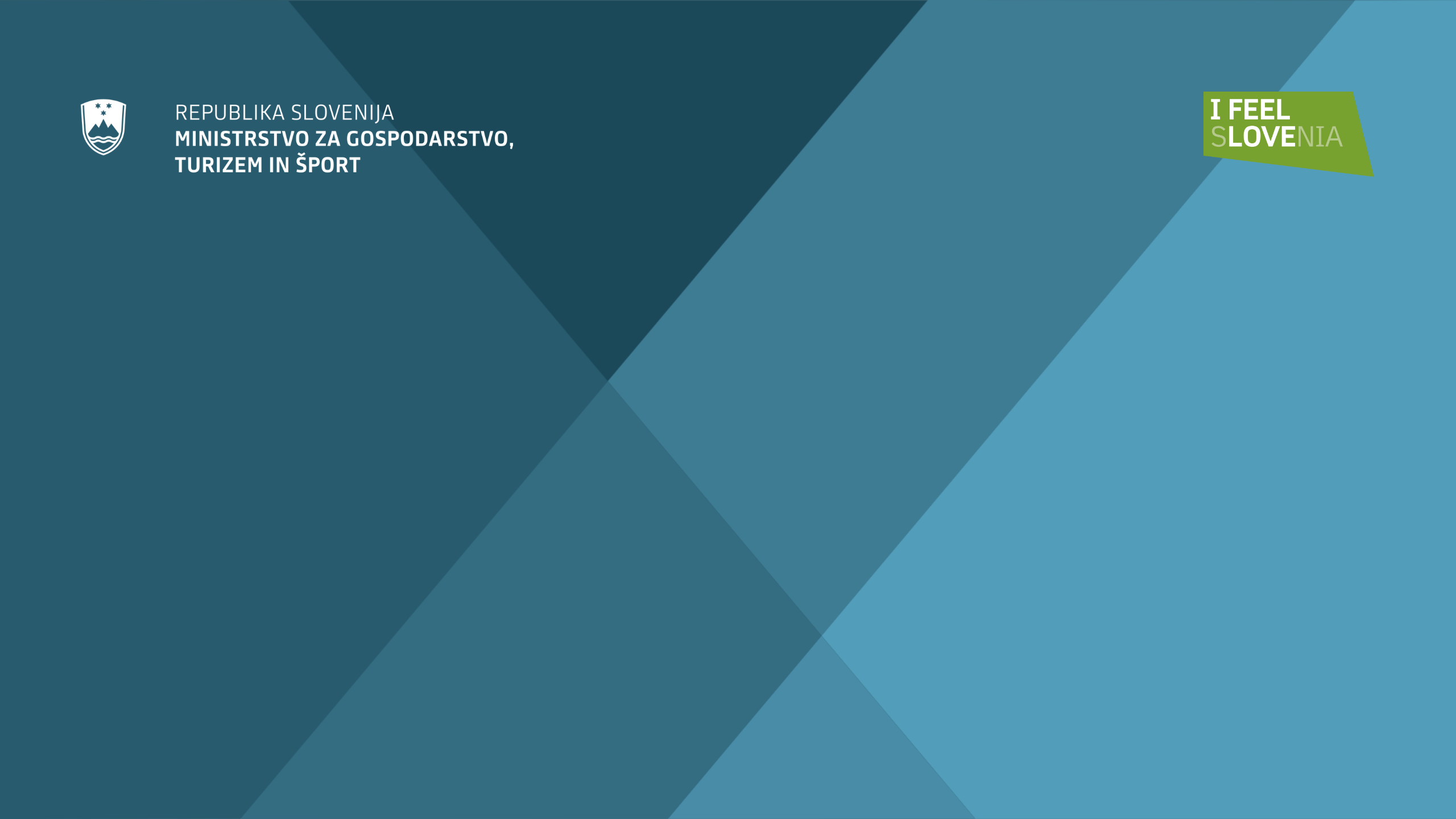 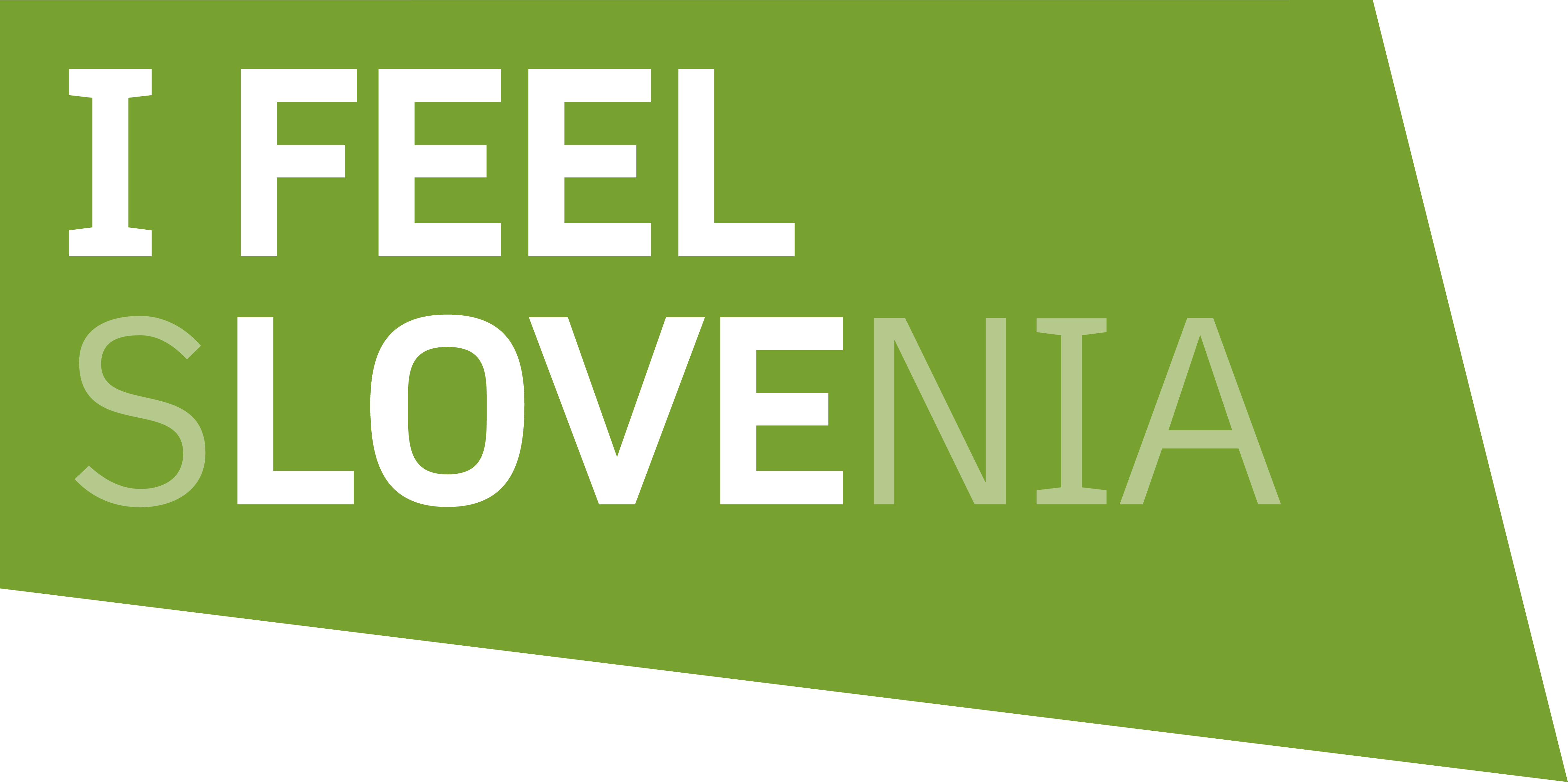 Delavnica za potencialne prijavitelje:Javni razpis za spodbujanje razvoja projektov zadružništva in socialne ekonomije
Ljubljana, 10. maj 2023
mag. Urška Bitenc
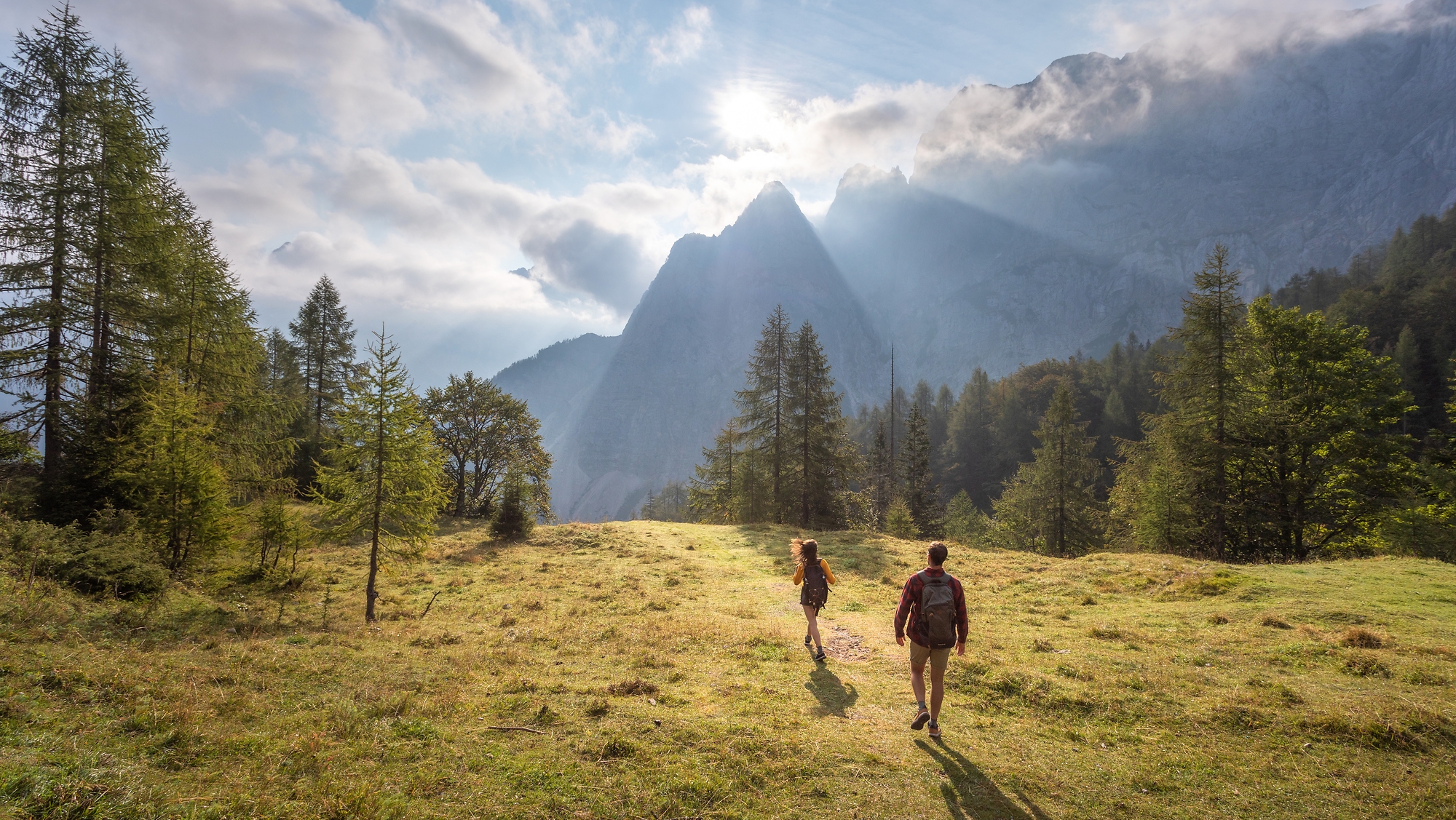 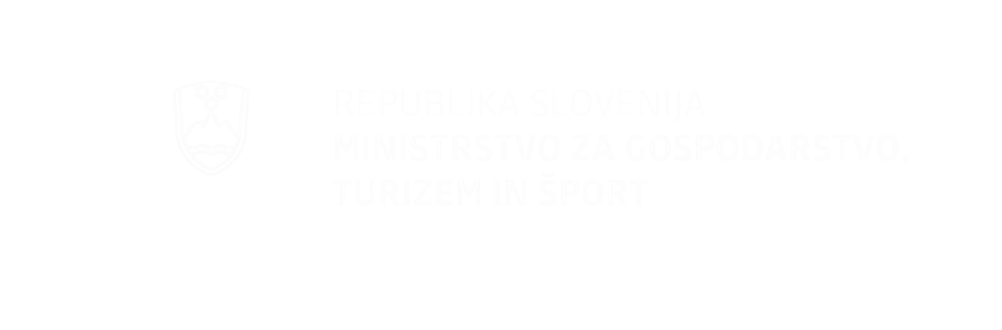 Namen in cilji 
javnega razpisa
Foto: Jošt Gantar, slovenia.info
Namen javnega razpisa
Spodbujanje razvoja projektov zadružništva in socialne ekonomije ter izboljšanje oziroma oblikovanje ponudbe blaga in storitev z družbenim učinkom. 
Razvoj gospodarske dejavnosti skladno z načeli socialne ekonomije. 
Na trgu ponuditi nove, izboljšane storitve oziroma blago na področjih, ki jih opredeljuje Strategija razvoja Slovenije 2030.
Načela socialne ekonomije
Dajanje prednosti ljudem in socialnemu in/ali okoljskemu namenu pred dobičkom, 
Ponovno vlaganje dobička in presežkov v izvajanje dejavnosti v interesu članov/uporabnikov (»skupni interes«) ali širše družbe (»splošni interes«),	
Demokratično in/ali participativno upravljanje.
Cilji javnega razpisa:
Podpreti predvidoma 10 pilotnih projektov.
Širitev ponudbe na trgu ter oblikovanje poslovnih modelov zadružništva in socialne ekonomije, ki bodo zagotavljali trajno izvajanje v projektu razvite storitve oziroma zagotovili trajno ponudbo v projektu razvitega blaga na trgu. 
Širitev pozitivnih družbenih učinkov socialne ekonomije in zadružništva, usmerjenih v reševanje družbenih, okoljskih, gospodarskih in drugih problemov oziroma razvoj družbenih inovacij.
Cilji javnega razpisa
Prijavitelj, ki ni registrirano socialno podjetje ali/in zadruga, mora oblikovati zadrugo ali zadrugo s statusom socialnega podjetja, in sicer z namenom izpolnjevanja načel socialne ekonomije in zagotavljanja ponudbe na trgu. 
Zadrugo lahko ustanovijo najmanj trije ustanovitelji. Ustanovitelji so lahko fizične ali pravne osebe. 
Nov poslovni subjekt mora biti oblikovan najkasneje do oddaje zadnjega zahtevka za izplačilo.
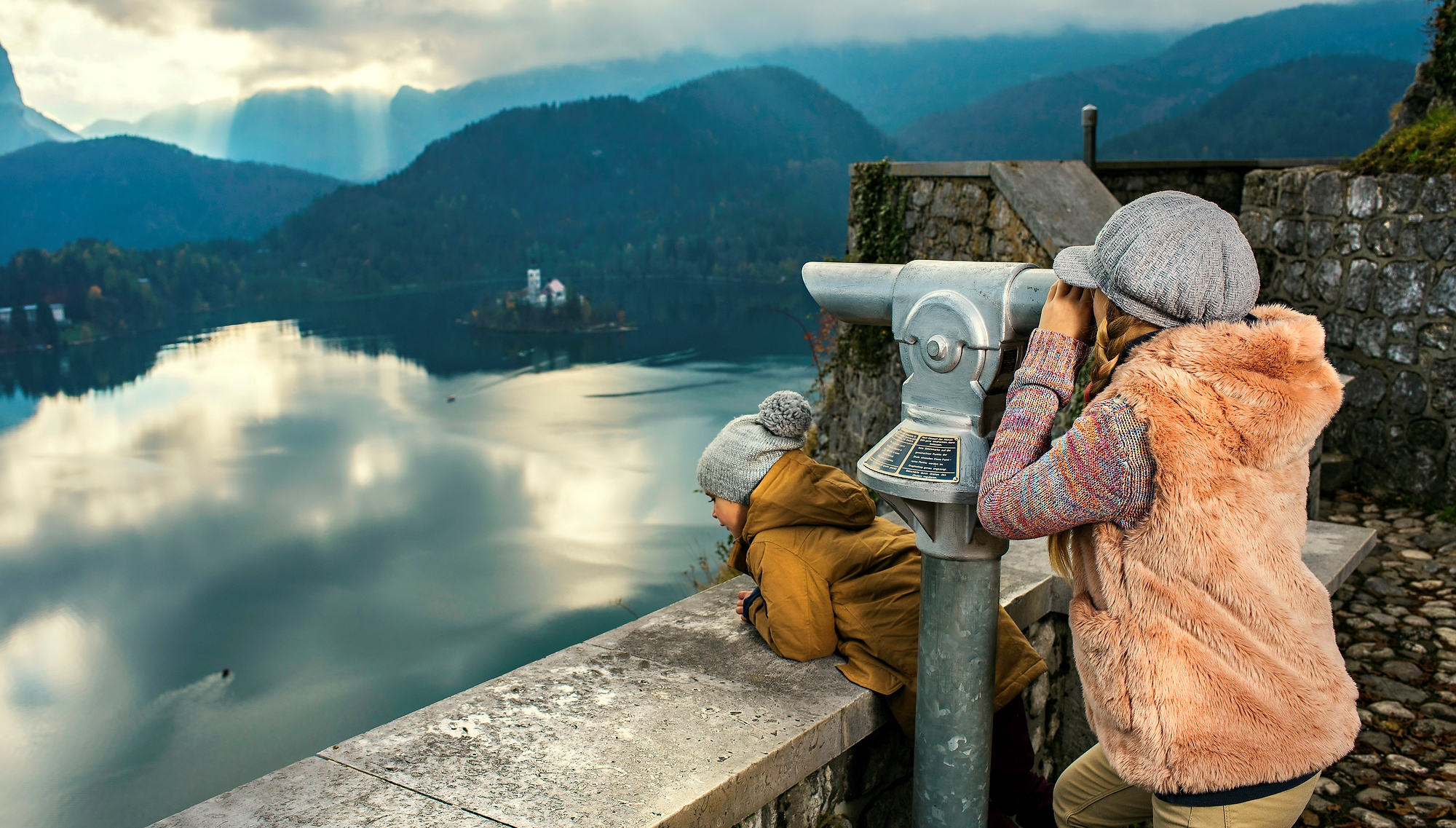 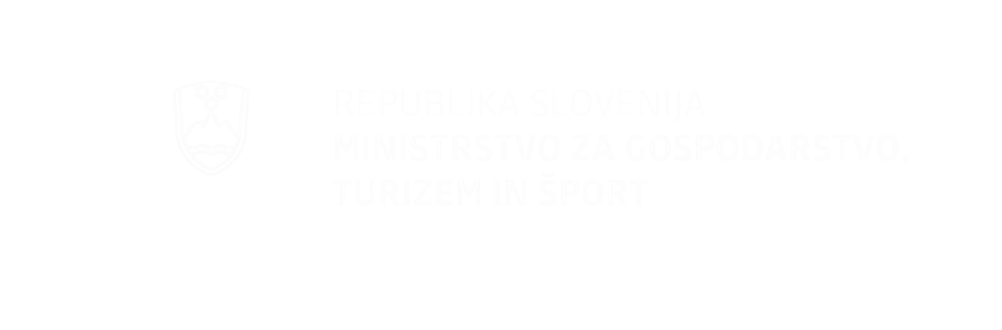 Foto: Dean Dubokovič, slovenia.info
Predmet 
javnega razpisa
Predmet javnega razpisa:
1. Zdravo in aktivno življenje 
2. Znanje in spretnosti za kakovostno življenje in delo
3. Dostojno življenje za vse
4. Kultura in jezik kot temeljna dejavnika nacionalne identitete 
5. Gospodarska stabilnost
6. Konkurenčen in družbeno odgovoren podjetniški in raziskovalni sektor
7. Vključujoč trg dela in kakovostna delovna mesta
8. Nizko-ogljično krožno gospodarstvo
9. Trajnostno upravljanje naravnih virov
10. Zaupanja vreden pravni sistem
11. Varna in globalno odgovorna Slovenija 
12. Učinkovito upravljanje in kakovostne javne storitve
Sofinanciranje projektov na posameznem področju, ki ga določa Strategija razvoja Slovenije 2030.
Predmet javnega razpisa
Prijavitelj lahko odda največ eno vlogo oziroma se prijavi na en vsebinski sklop. 
Financirane bodo vloge, ki bodo v posameznem sklopu dosegle najvišji odstotek (v primeru ostanka finančnih sredstev pa še vloge z drugim najvišjim odstotkom v sklopu 1, 5, 6, 7 in 8 - po tem vrstnem redu).
Če na določeno področje ne bo prijav/noben prijavitelj ne bo dosegel minimalnega kakovostnega kriterija (60%), se bodo sredstva dodelila naslednjim najvišje ocenjenim prijaviteljem, v sklopu 1, 5, 6, 7 in 8 - po tem vrstnem redu.
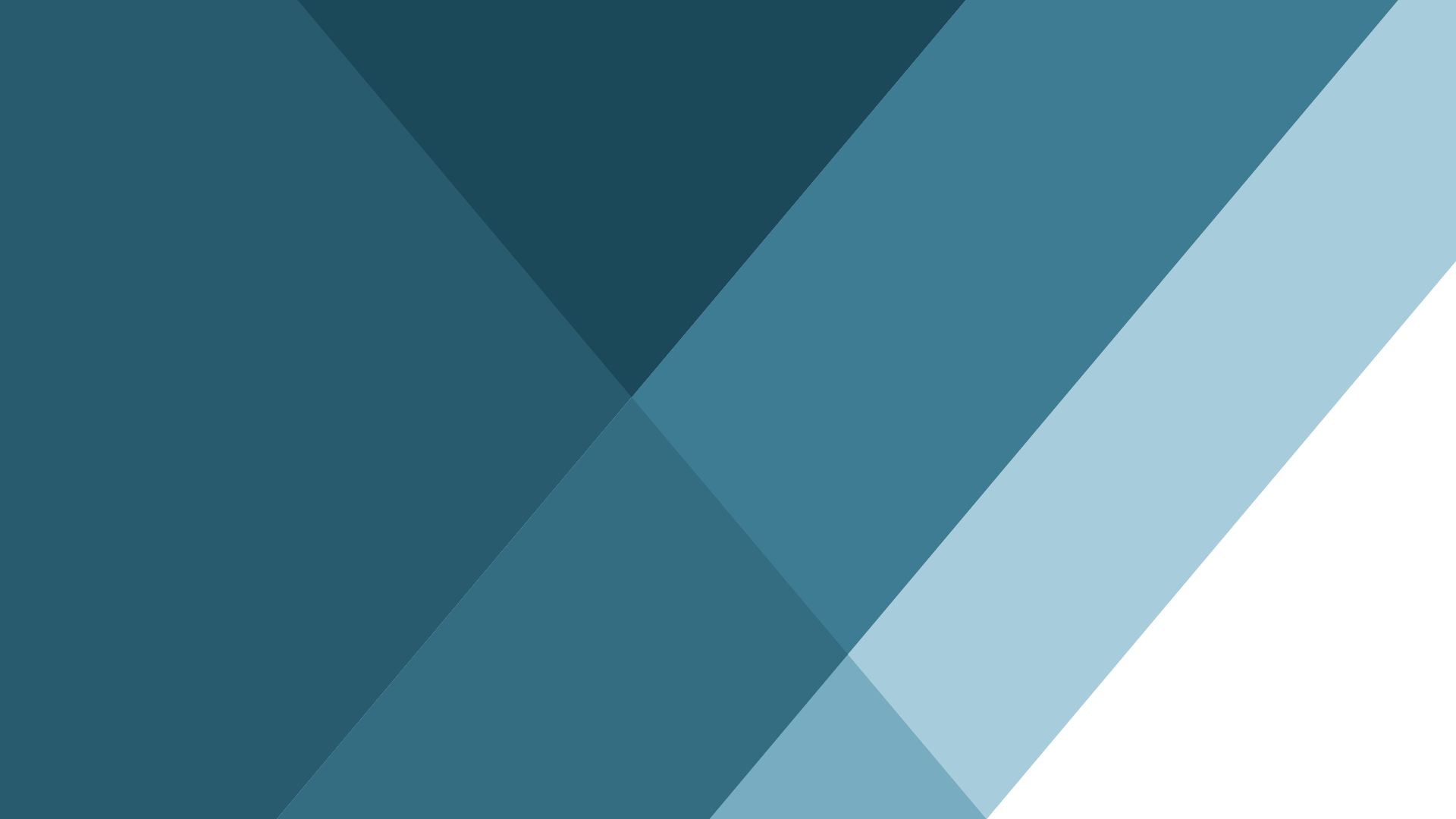 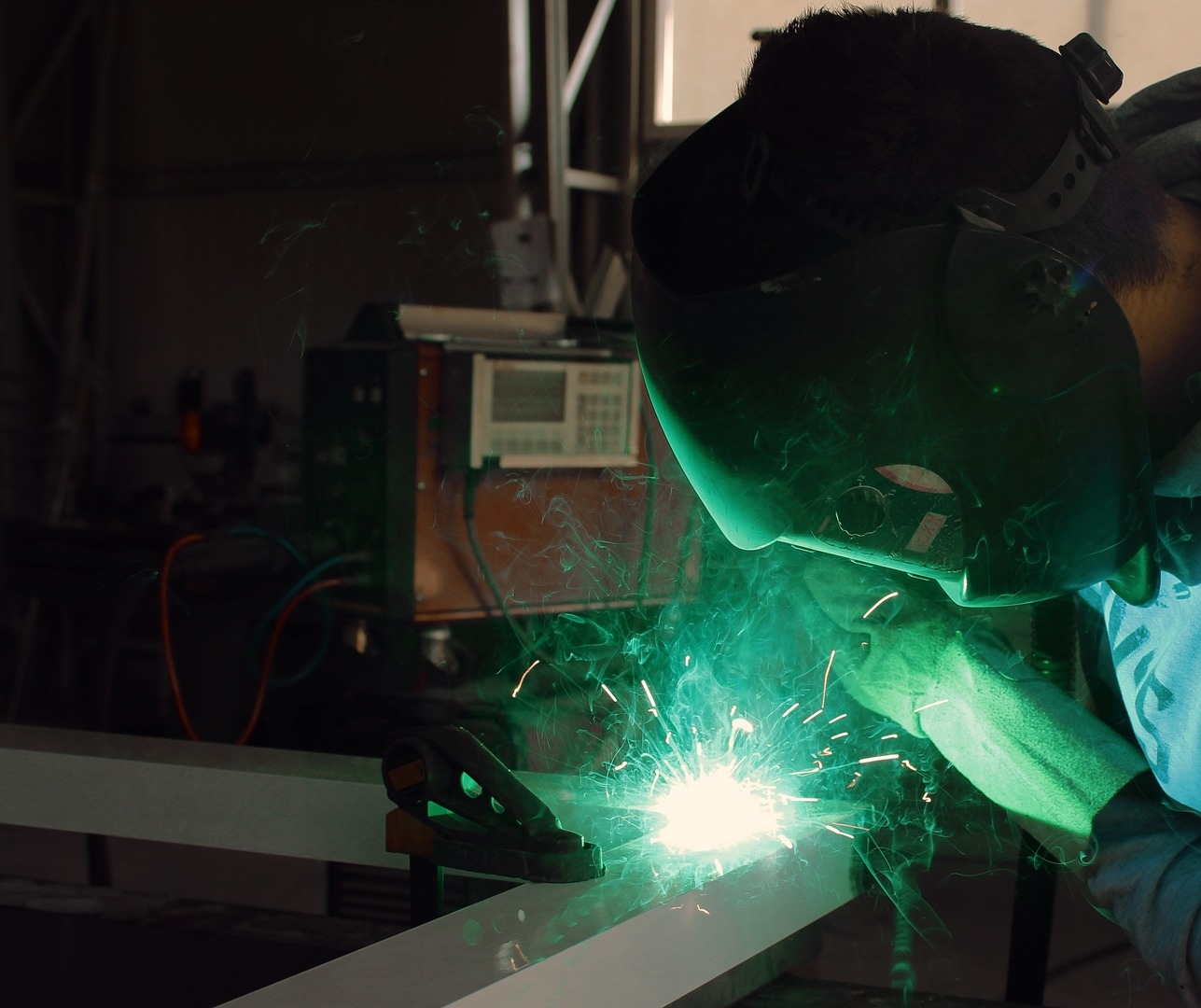 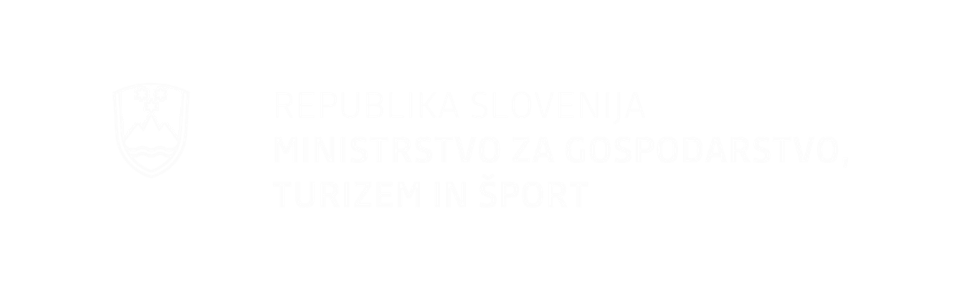 Upravičeni prijavitelji
Upravičeni prijavitelji:
Subjekti socialne ekonomije, tj. registrirana socialna podjetja, zadruge, invalidska podjetja, zaposlitveni centri in nevladne organizacije, ki imajo status nevladne organizacije v javnem interesu, (društva, zavodi, ustanove), ki so kot pravna oseba registrirani tudi za opravljanje gospodarske dejavnosti.
Projekte lahko izvajajo prijavitelji samostojno ali v partnerstvu z največ enim projektnim partnerjem.
Upravičeni prijavitelji;
Prijavitelji morajo biti registrirani za opravljanje gospodarske najkasneje na dan oddaje vloge.
Ne morejo se prijaviti subjekti oziroma podjetja v javni lasti. (Za podjetje v javni lasti se štejejo podjetja, kjer ima država ali lokalna skupnost 25 % ali več kot 25 % kapitala ali glasovalnih pravic.)
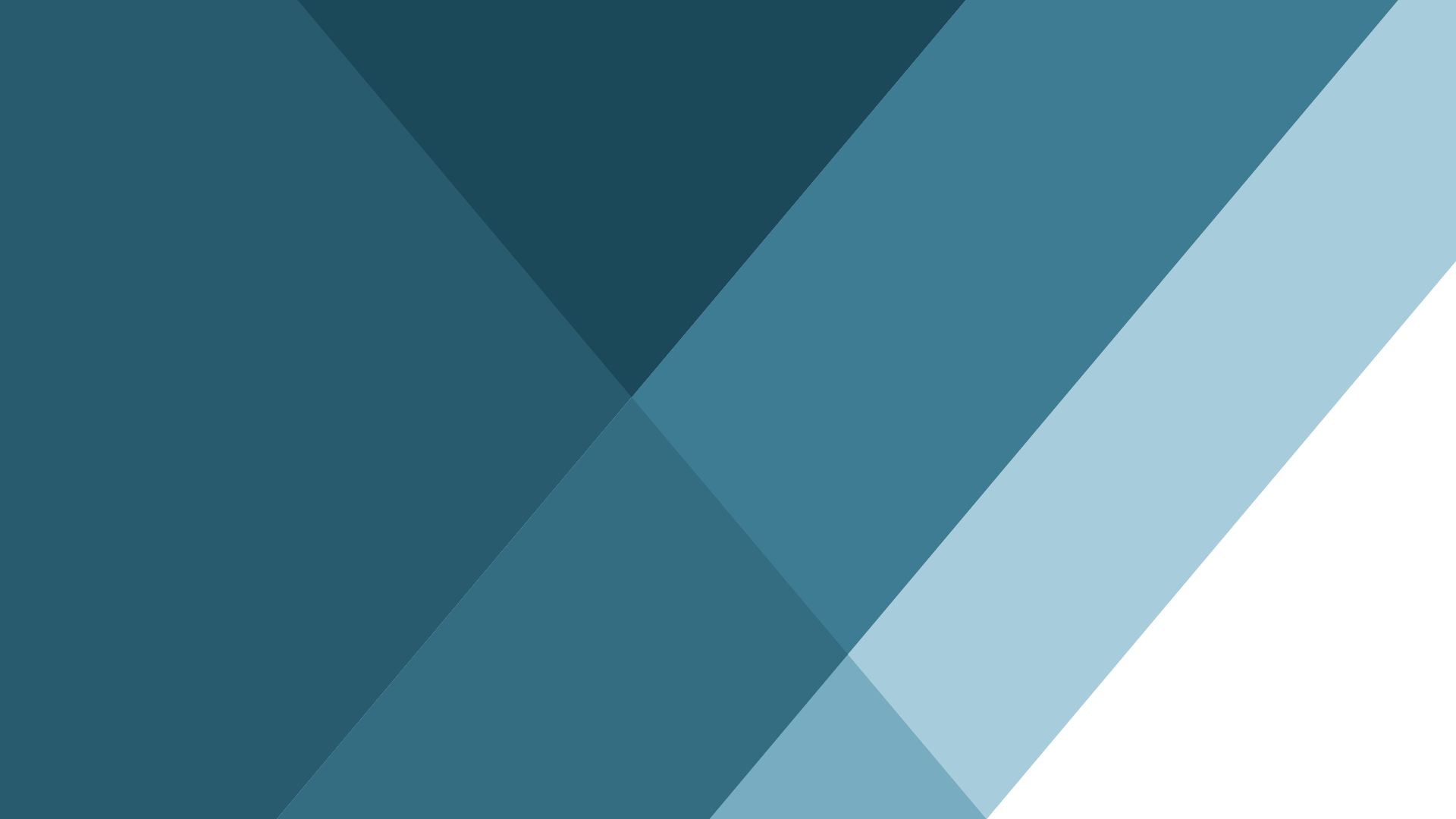 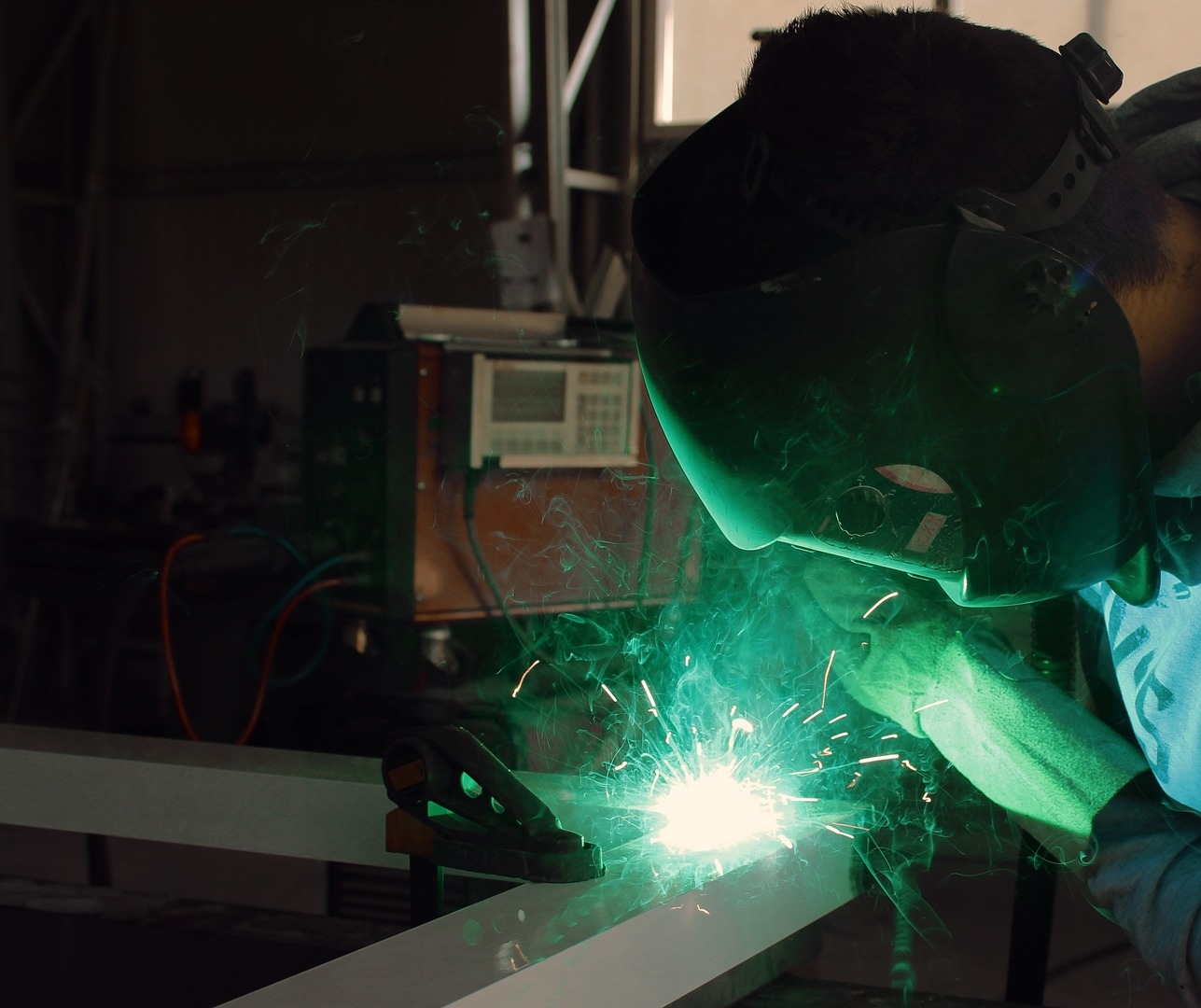 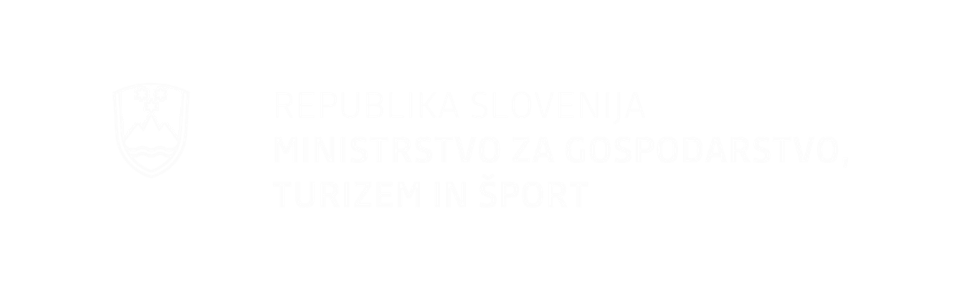 Pogoji za kandidiranje
Pogoji za kandidiranje na javnem razpisu
Prijavitelj/ partner mora izpolnjevati vse pogoje javnega razpisa, izjema je pogoj št. 5, ki velja le za prijavitelja (zaposlitev ene osebe za polni delovni čas). 
Izpolnjevanje pogojev bo preverila strokovna komisija v javnih evidencah, pri FURS-u oziroma drugih organih in na podlagi vloge, in sicer na dan oddaje vloge, oziroma 1. 3. 2023 za pogoj št. 5. 
Prijavitelj mora imeti tehnične, kadrovske in finančne zmogljivosti za izvedbo projekta.
Specifični pogoj
Ponudba oziroma blago ali storitev, ki bo razvita v okviru potrjenega projekta, mora biti nova ali bistveno nadgrajena.
V projektu razvita storitev ali blago morata biti dostopna na trgu do oddaje zadnjega zahtevka za izplačilo ter na voljo uporabnikom oziroma kupcem. 
Projekti ne smejo vključevati ponudbe, ki bi neupravičeno podvajala že obstoječe rešitve prijavitelja, partnerja ali drugih subjektov na trgu.
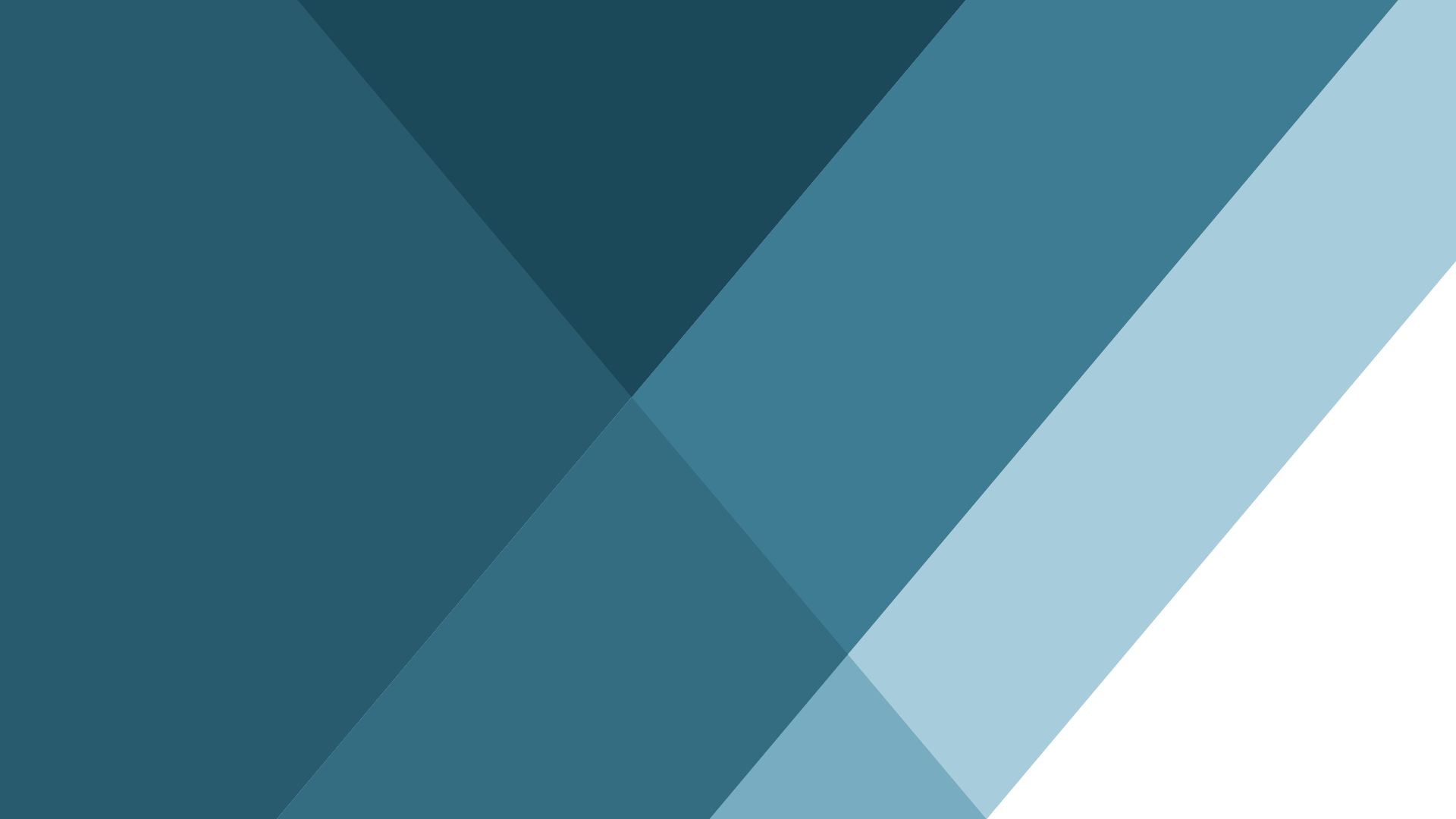 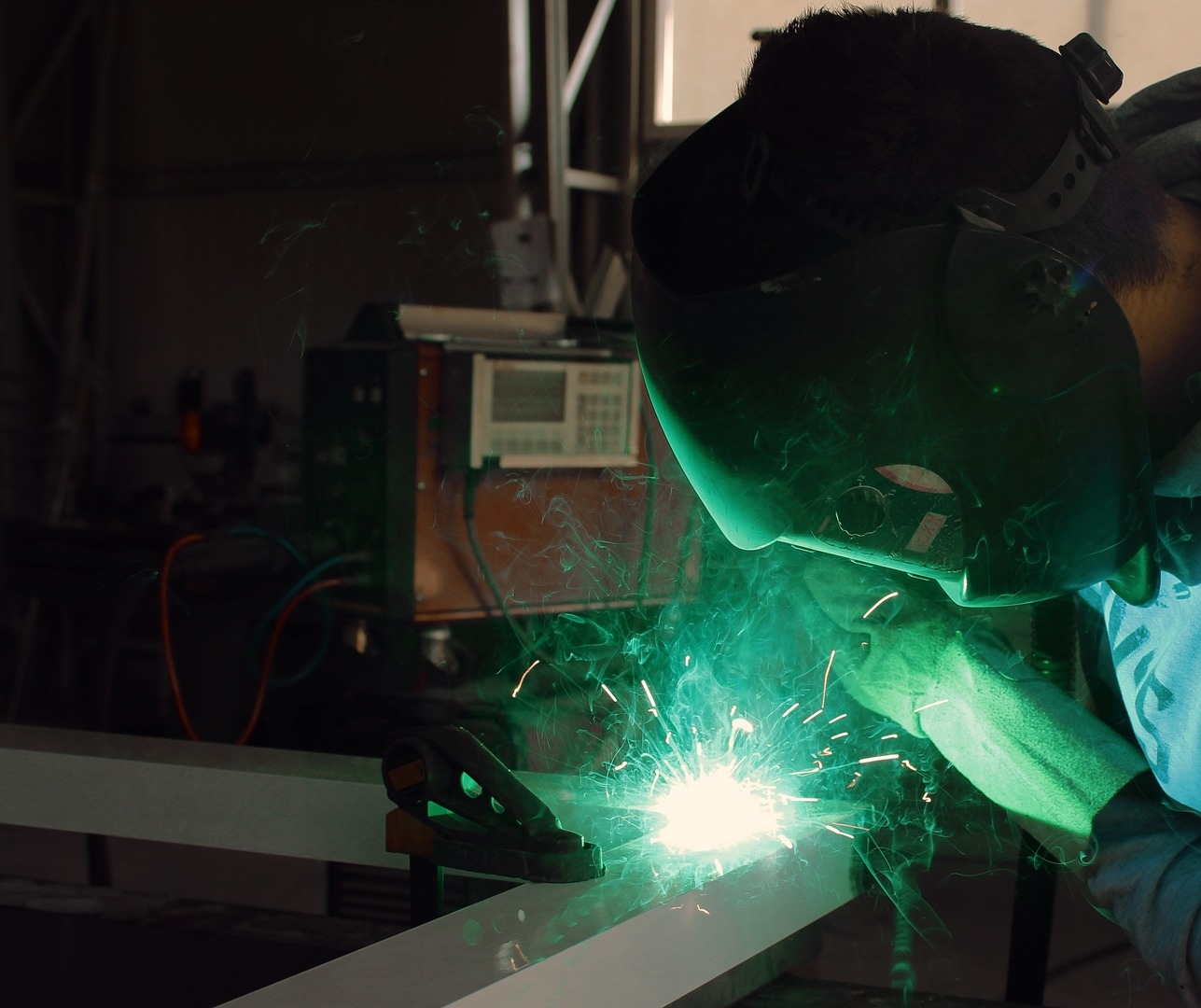 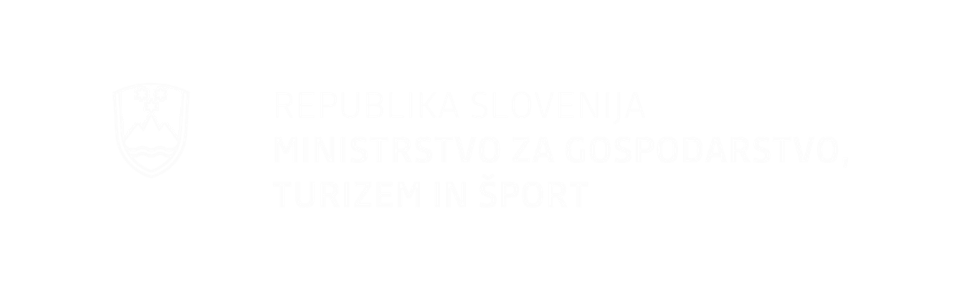 Sodelovanje z drugimi deležniki
Sodelovanje z drugimi deležniki
Mogoče je sodelovanje z različnimi deležniki na lokalni, regionalni  ali nacionalni ravni (npr. fakultete oziroma raziskovalne institucije, občine, podjetja, javni zavodi, regionalne razvojne agencije, humanitarne organizacije ipd.).
V okviru posameznega projekta lahko sodeluje več deležnikov/pridruženih partnerjev, za katere pa ni mogoče uveljavljati povračila stroškov. 
Namen sodelovanja je uspešnejše doseganje ciljev projekta.
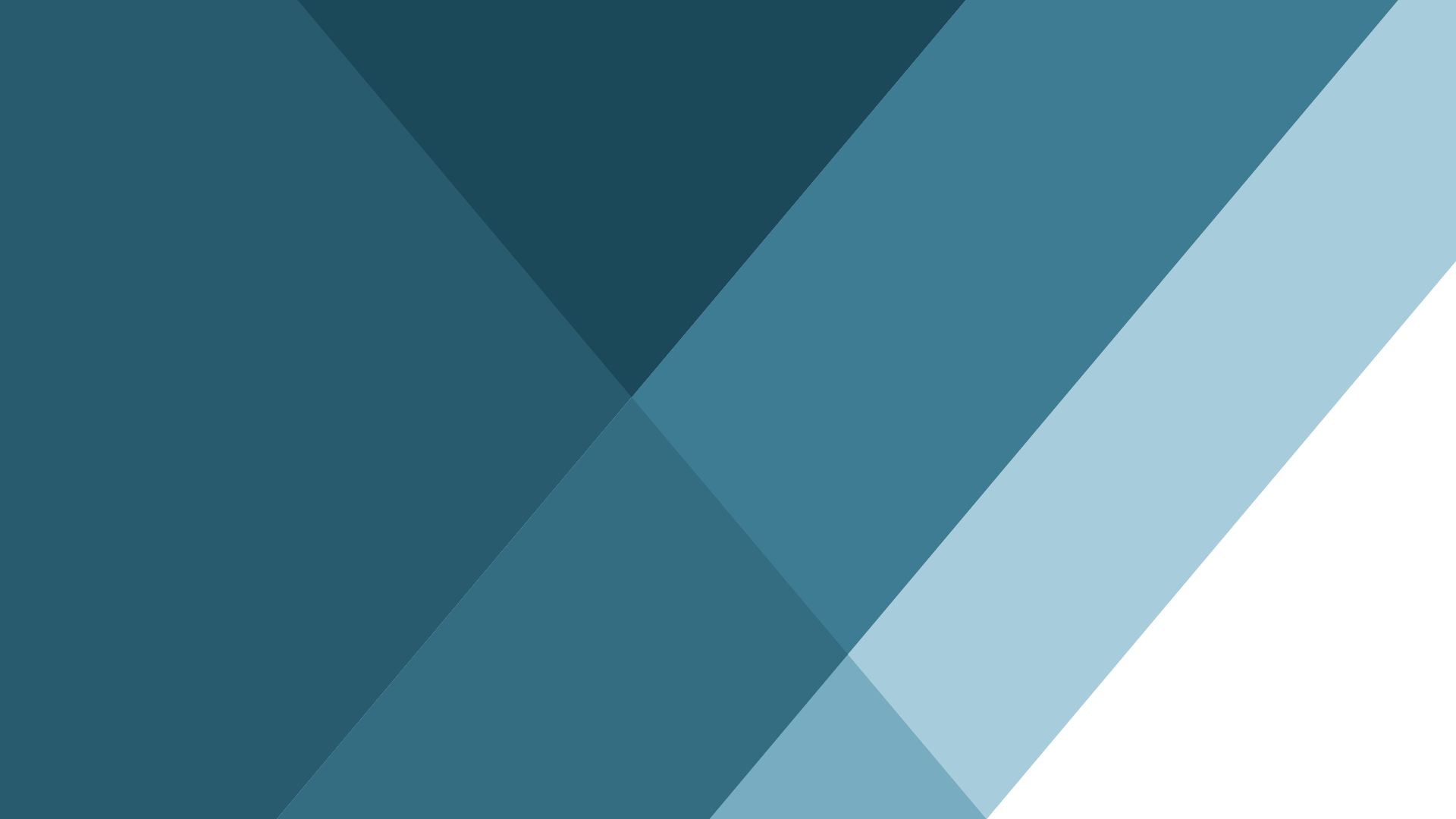 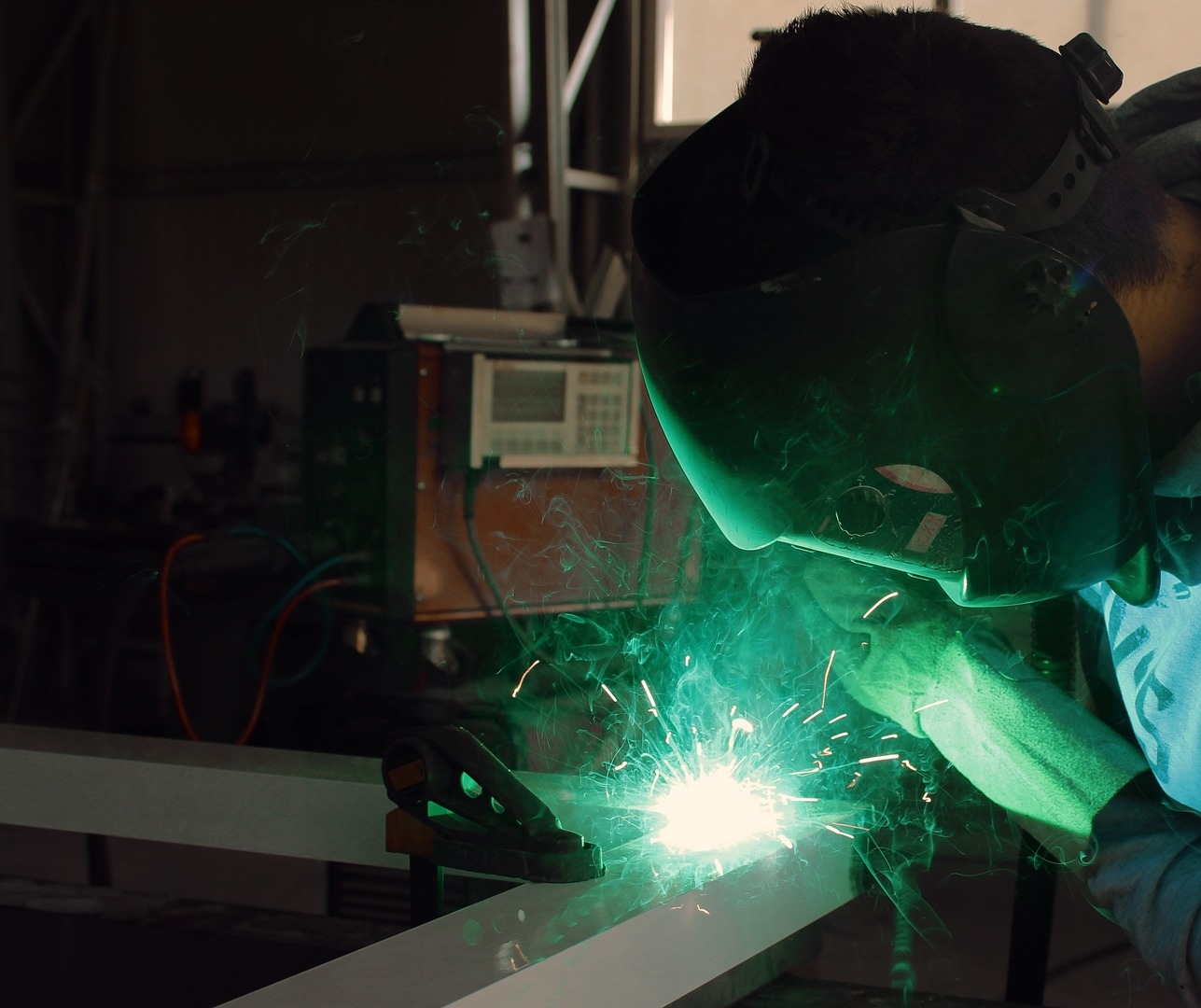 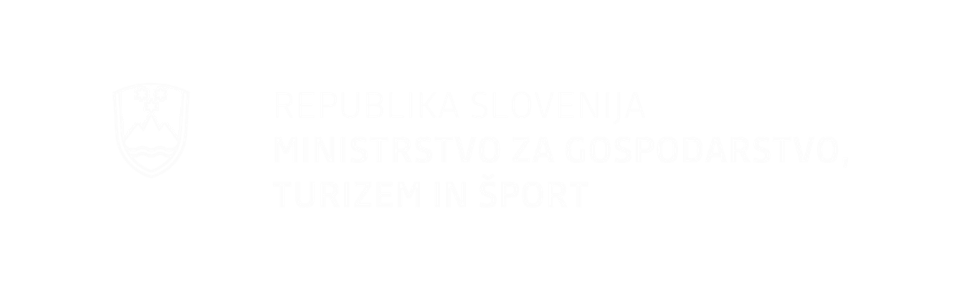 Kazalniki
Kazalniki
Kazalnike projekta prijavitelj ter v primeru konzorcijskega partnerstva, projektni partner izbereta sama. 
Pri tem mora/ta izbrati kazalnike, ki neposredno prispevajo k doseganju cilja projekta, so smiselno opredeljeni in realno dosegljivi v predvidenem času. 
Jasno mora/ta določiti tudi načine za preverjanje doseganja kazalnikov.
Kazalnike se načrtuje za posamezno leto posebej na nivoju projekta.
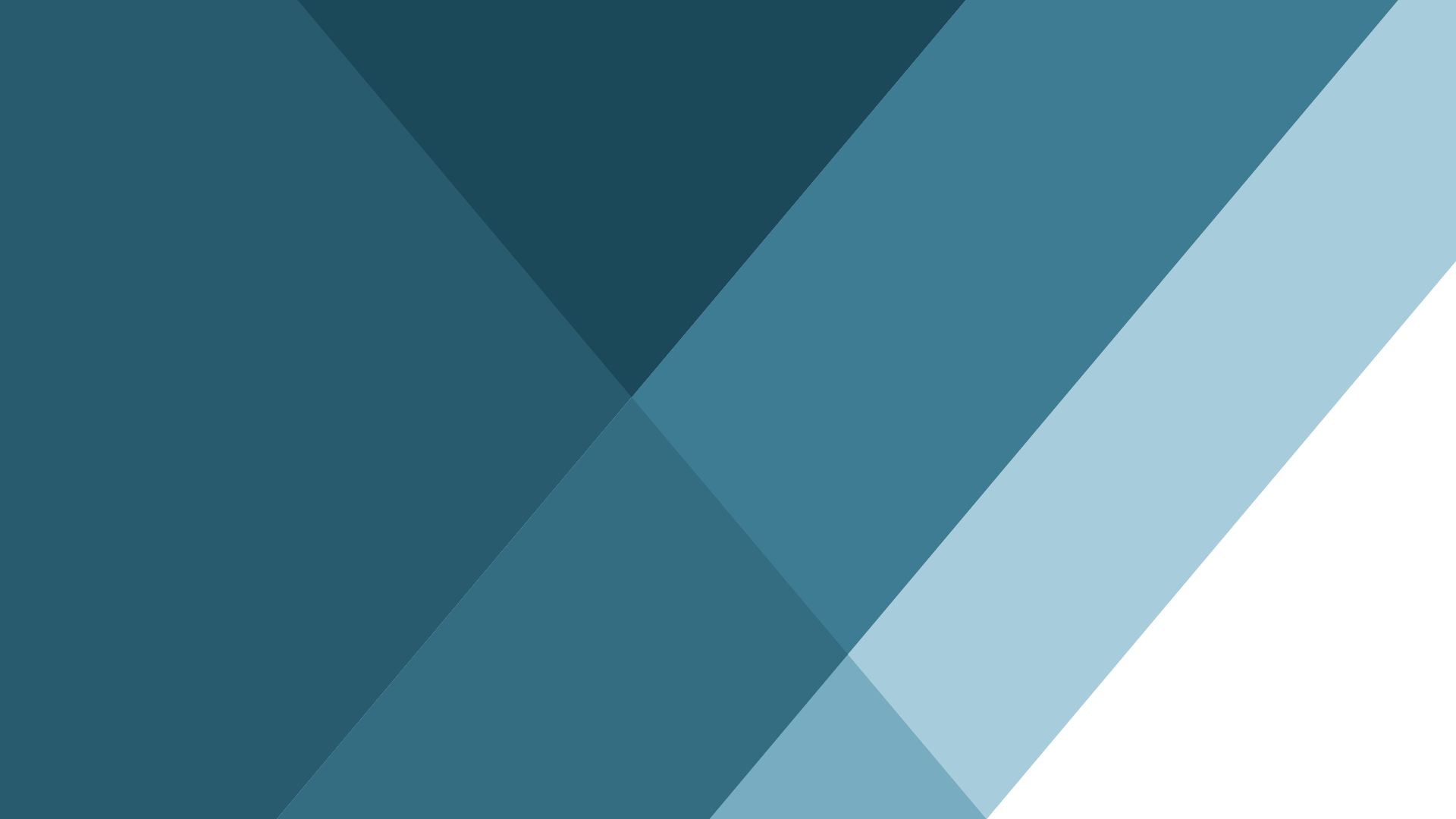 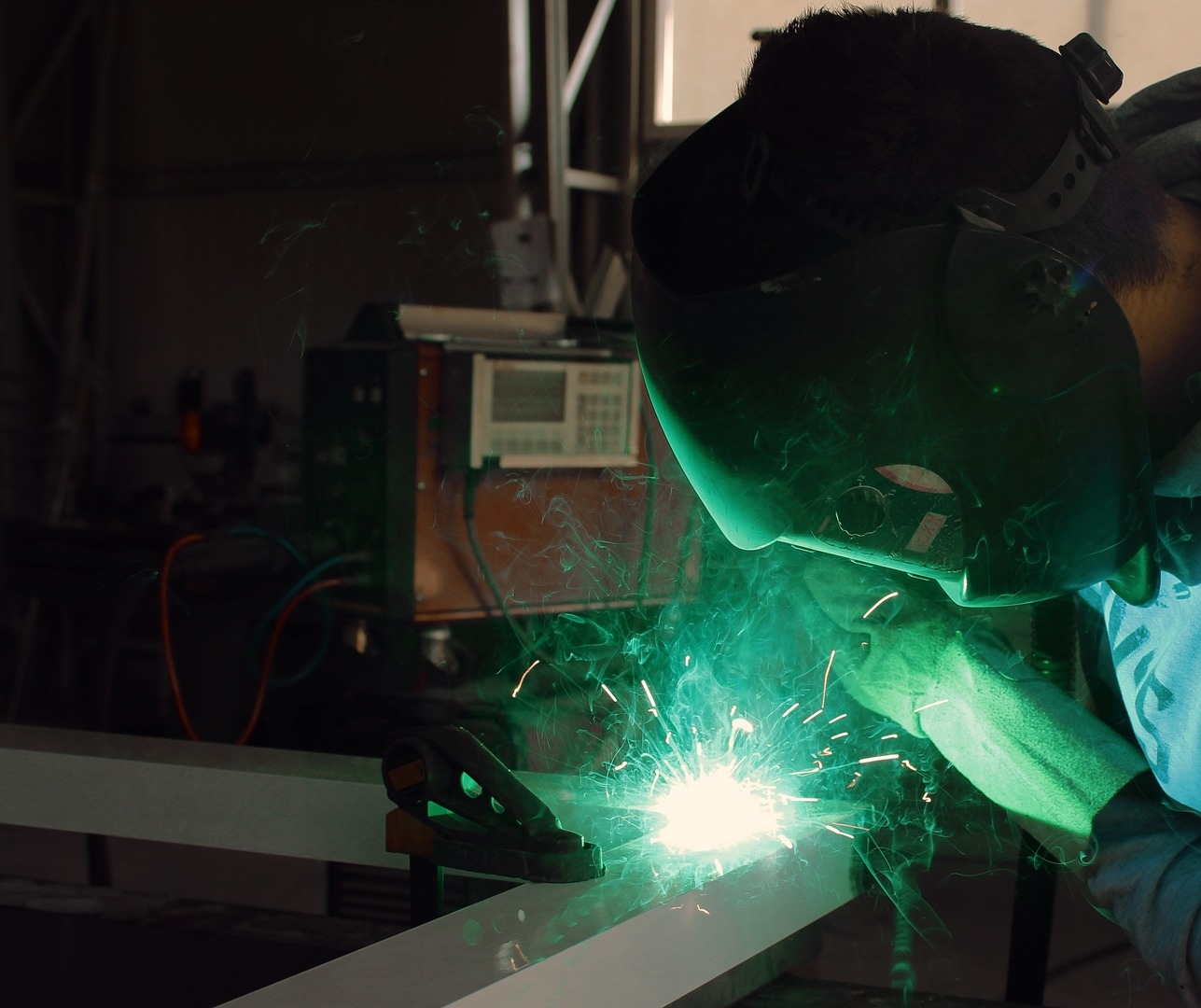 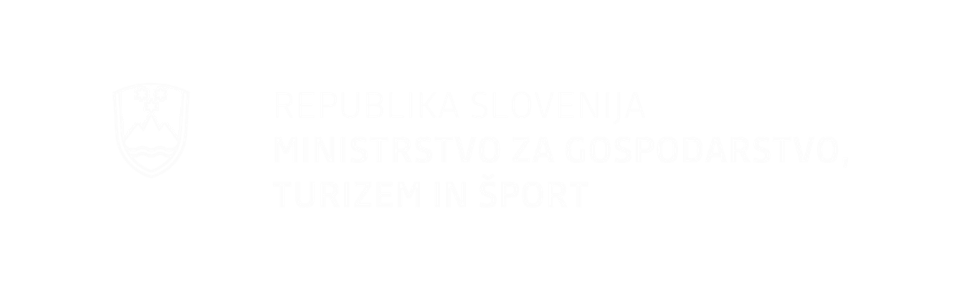 Upravičeni inneupravičeni stroški
Upravičeni in neupravičeni stroški:
V okviru tega javnega razpisa so upravičeni naslednji stroški:
stroški plač in povračil stroškov v zvezi z delom (SSE A - 16,70 EUR/uro za naloge vodenja in upravljanja),
stroški storitev zunanjih izvajalcev,
stroški informiranja in komuniciranja,
nakup opreme (do 40 % vrednosti projekta),
posredni stroški v pavšalnem znesku do 15 % stroškov plač in povračil stroškov v zvezi z delom.
Upravičeni in neupravičeni stroški;
Sofinanciranje do 100 % upravičenih stroškov projekta. 
Davek na dodano vrednost ni upravičen strošek. 
Znesek upravičenih stroškov brez DDV je osnova za izračun zneska sofinanciranja.
Obvezna je uporaba pravil oziroma temeljnih načel javnega naročanja tj. načelo gospodarnosti, učinkovitosti in uspešnosti, načelo zagotavljanja konkurence med ponudniki, načelo transparentnosti, načelo enakopravne obravnave ponudnikov ter načelo sorazmernosti.
Drobljenje javnih naročil ni dovoljeno.
Upravičeni in neupravičeni stroški
Izbrani prijavitelj stroške uveljavlja tako, da do v pogodbi določenega roka odda zahtevek za izplačilo, ki vsebuje:
zahtevek za izplačilo, 
vmesno oziroma končno poročilo o delu na izvedbenem projektu,
stroškovnik in celotno finančno konstrukcijo izvedbenega projekta,
dokazila po posameznih vrstah upravičenih stroškov,
po potrebi dodatna dokazila (dokazila o doseženih kazalnikih, ciljih in rezultatih ipd.).
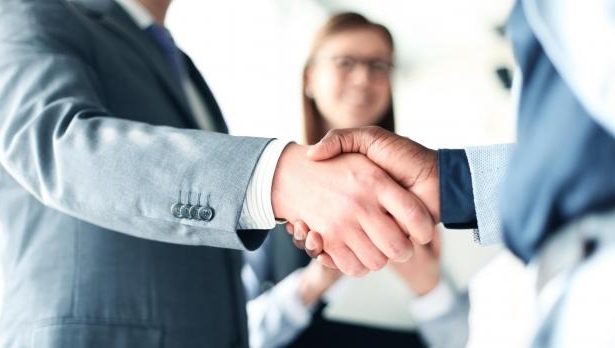 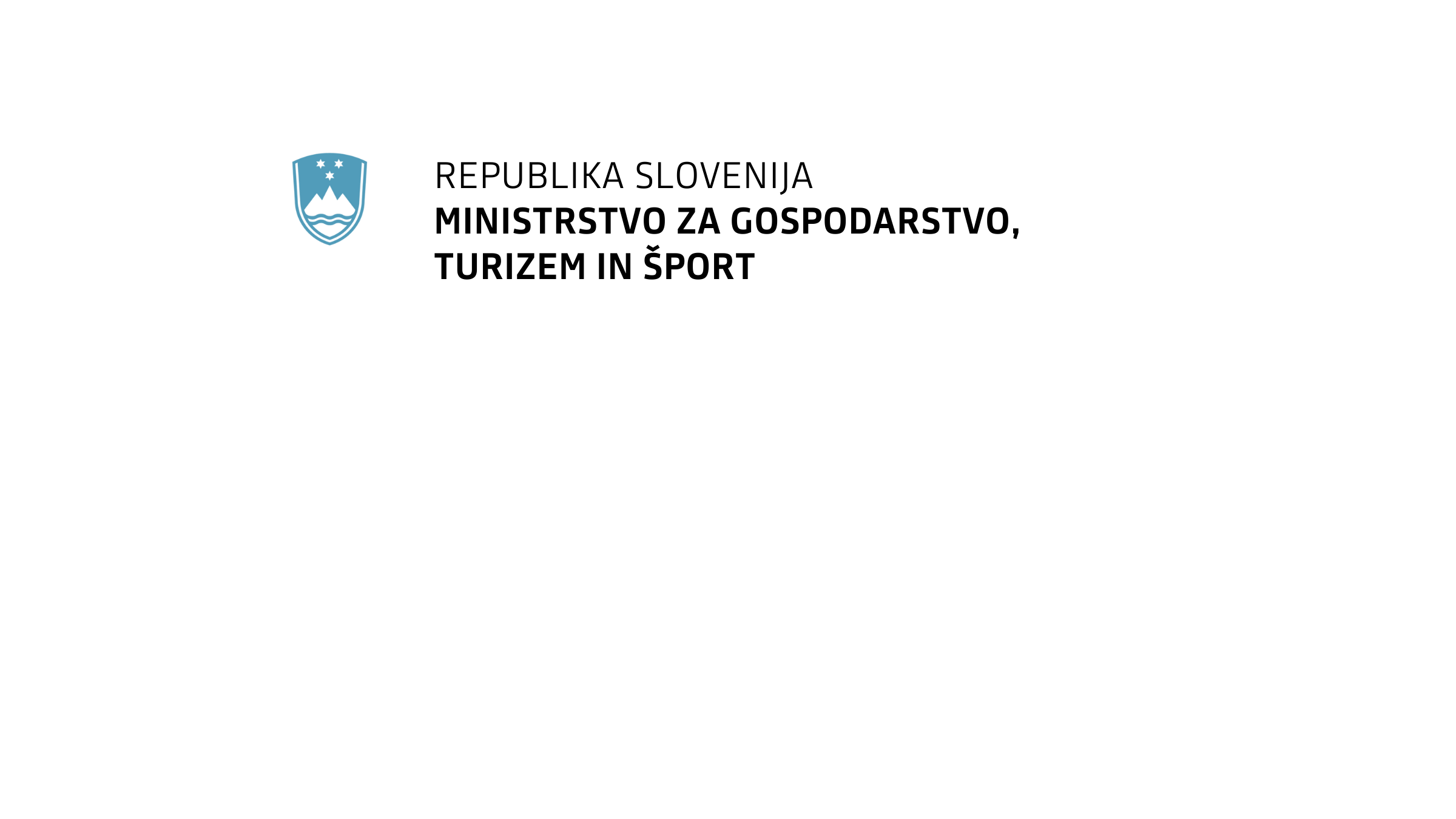 Foto: Nino Verdnik, Getty images
Finančni in časovni okvir
Finančni okvir
Predvidena skupna višina sredstev, ki so na razpolago za izvedbo tega javnega razpisa, je 1.500.000 EUR, pri čemer je predvidena razporeditev med leti naslednja:
Ministrstvo bo v okviru javnega razpisa posamezno vlogo oziroma projekt sofinanciralo v skupni višini do največ 150.000,00 EUR (brez DDV), najnižja skupna vrednost projekta, ki ga bo ministrstvo sofinanciralo pa je 75.000,00 EUR (brez DDV).
Časovni okvir
Rok za oddajo vloge 17. 5. 2023 do 23.59.
Obdobje upravičenosti stroškov in izdatkov se prične z dnem podpisa pogodbe o sofinanciranju projekta.
Zadnji rok za začetek izvajanja projekta je 3 mesece po podpisu pogodbe. 
Obdobje upravičenosti stroškov se konča najkasneje do 4. 10. 2024.
Vse aktivnosti projekta morajo biti zaključene najkasneje do 30. 9. 2024.
Rok za zadnji zahtevek za financiranje je 4. 10. 2024.
V primeru vprašanj smo na voljo.
gp.mgts@gov.si